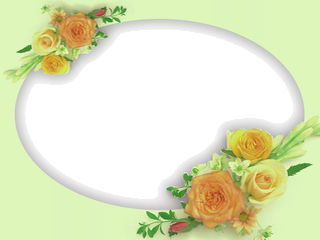 Chào mừng thầy cô giáo
VỀ DỰ GIÁO VIÊN DẠY GIỎI CẤP THỊ XÃ
Hoạt động trải nghệm
LỰA CHỌN TRANG PHỤC
Giáo viên thực hiện: Phạm Thị Thanh Thuỷ
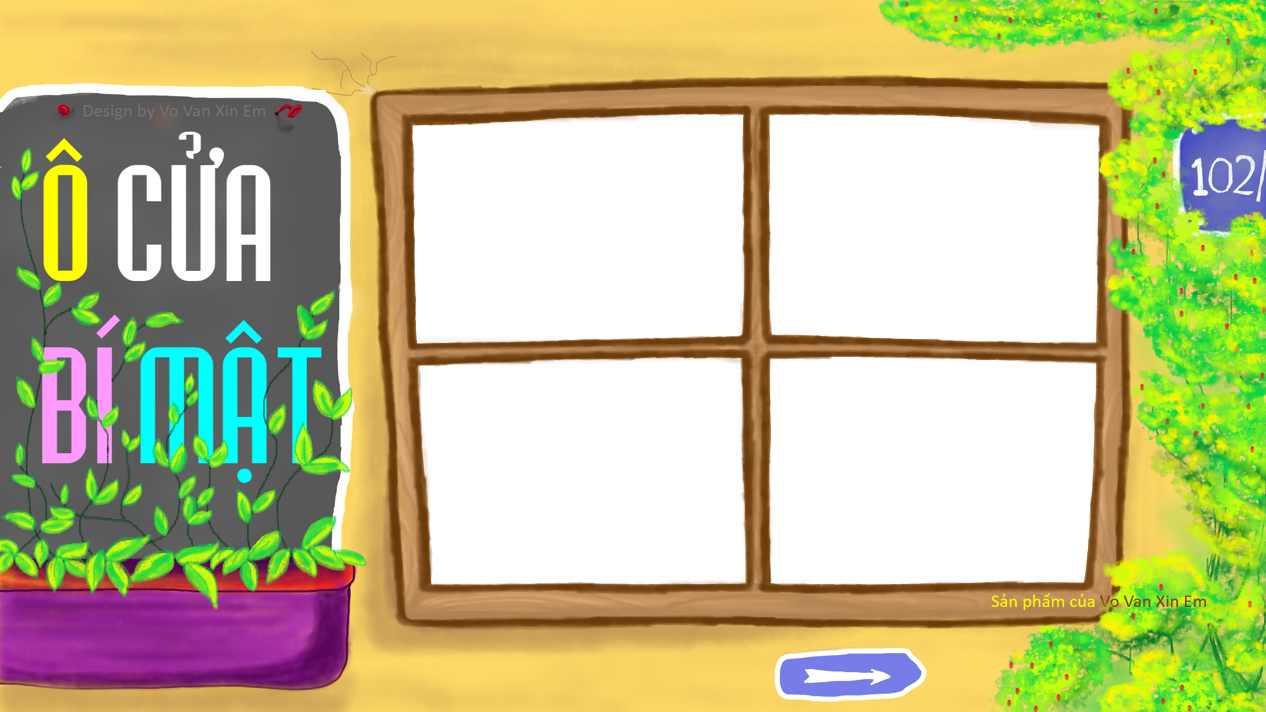 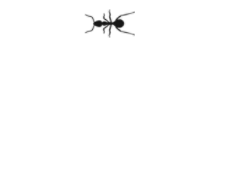 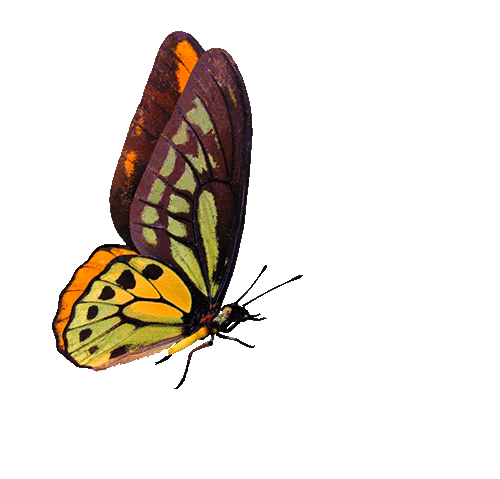 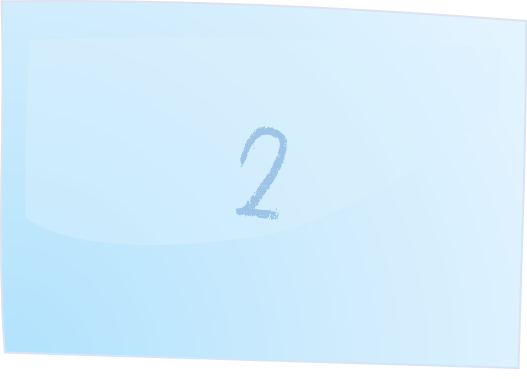 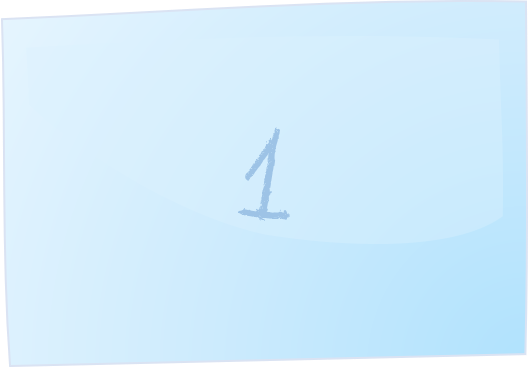 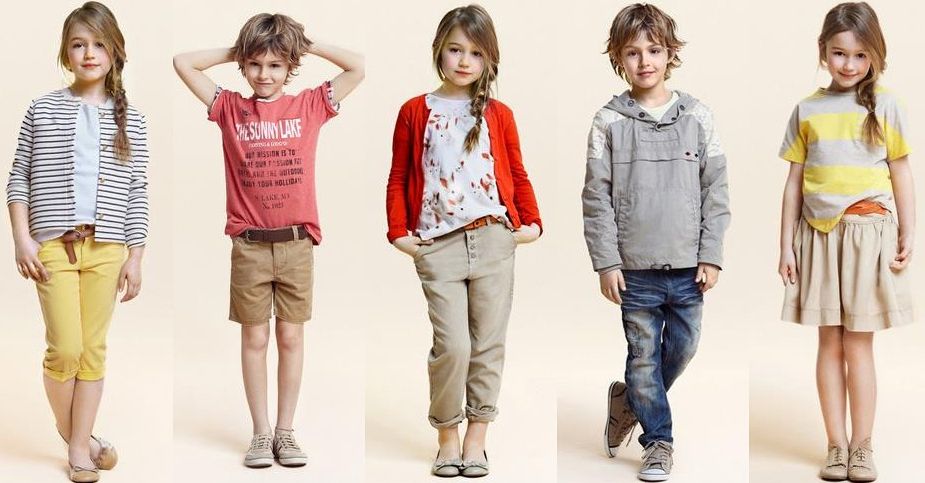 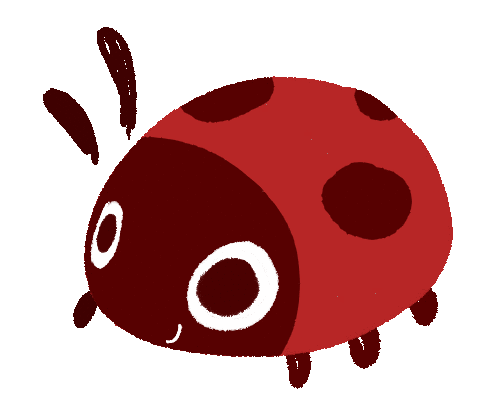 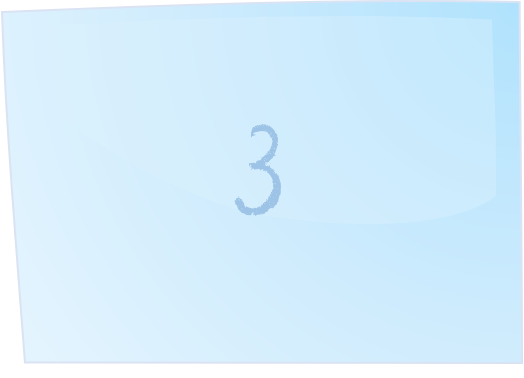 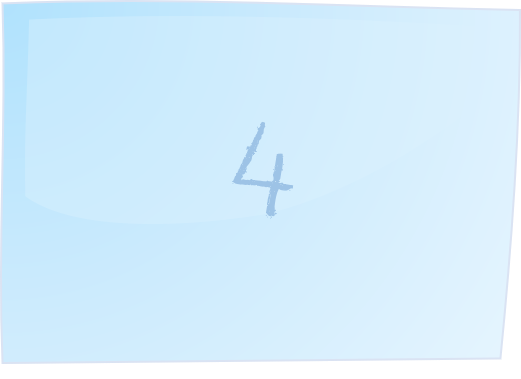 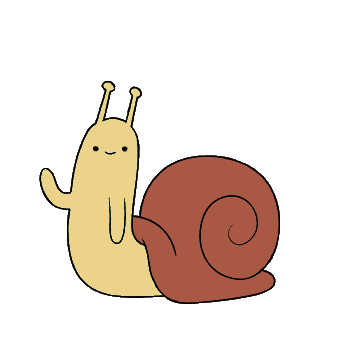 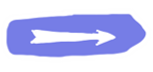 Có cổ mà chẳng có đầu 
Có tay mà chẳng có chân là cái gì
Cái áo
Cái gì bằng vải
Dùng để đội đầu
Trời nắng chang chang 
Che đầu cho bé?
Cái mũ vải
Vừa bằng cái trống mà thủng hai đầu?
Là cái gì?
Cái váy
Một mình mà có ba mồm
Giàu nghèo đều cần có sớm hôm
Mỏng dài dày ngắn đủ loại 
Thiếu tôi đố ai dám ra đường?
Cái quần
Nhảy điệu nhảy Sửa soạn ra đường trên nền nhạc vui nhộn
Nhảy điệu nhảy Sửa soạn ra đường trên nền nhạc vui nhộn
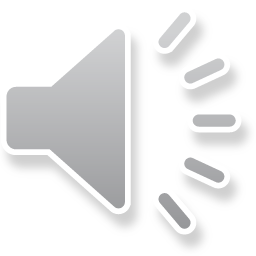 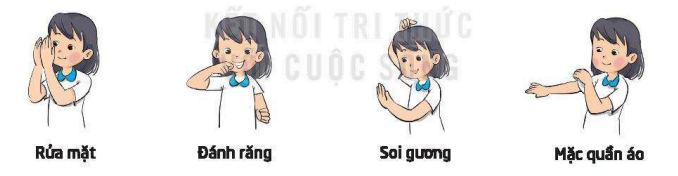 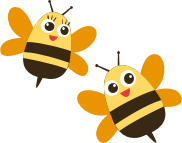 Nêu trang phục phù hợp khi tham gia các hoạt động?
Giải thích lí do nên lựa chọn trang phục phù hợp cho từng hoạt động?
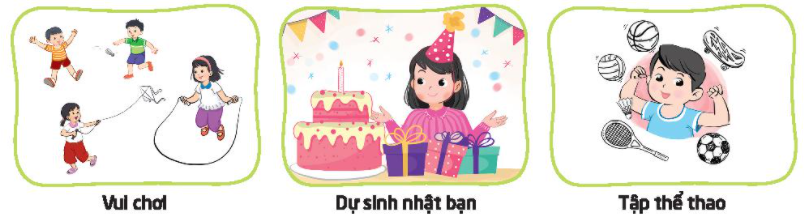 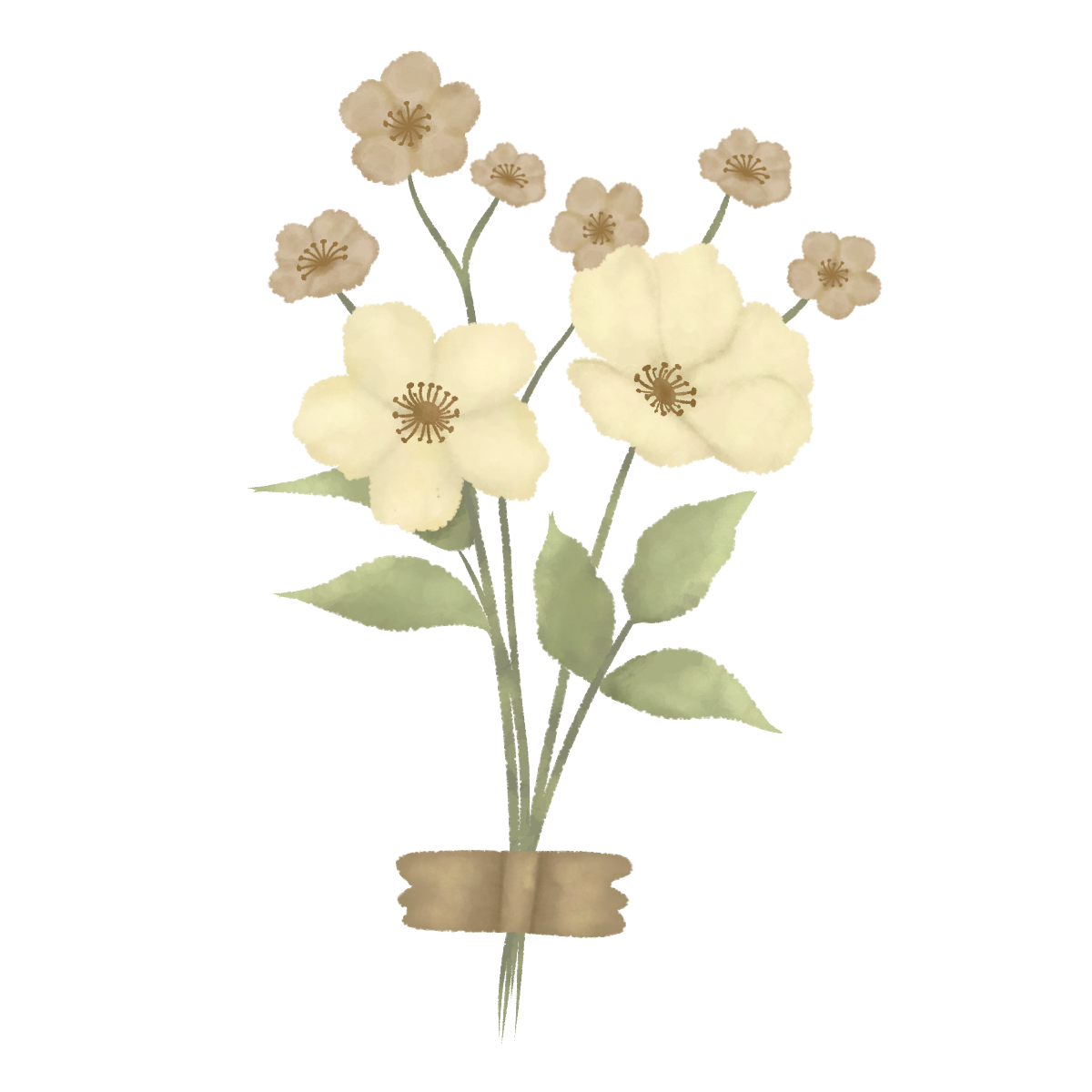 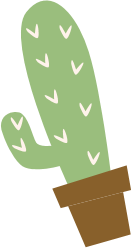 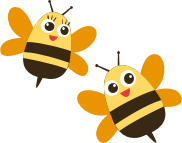 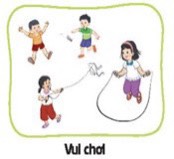 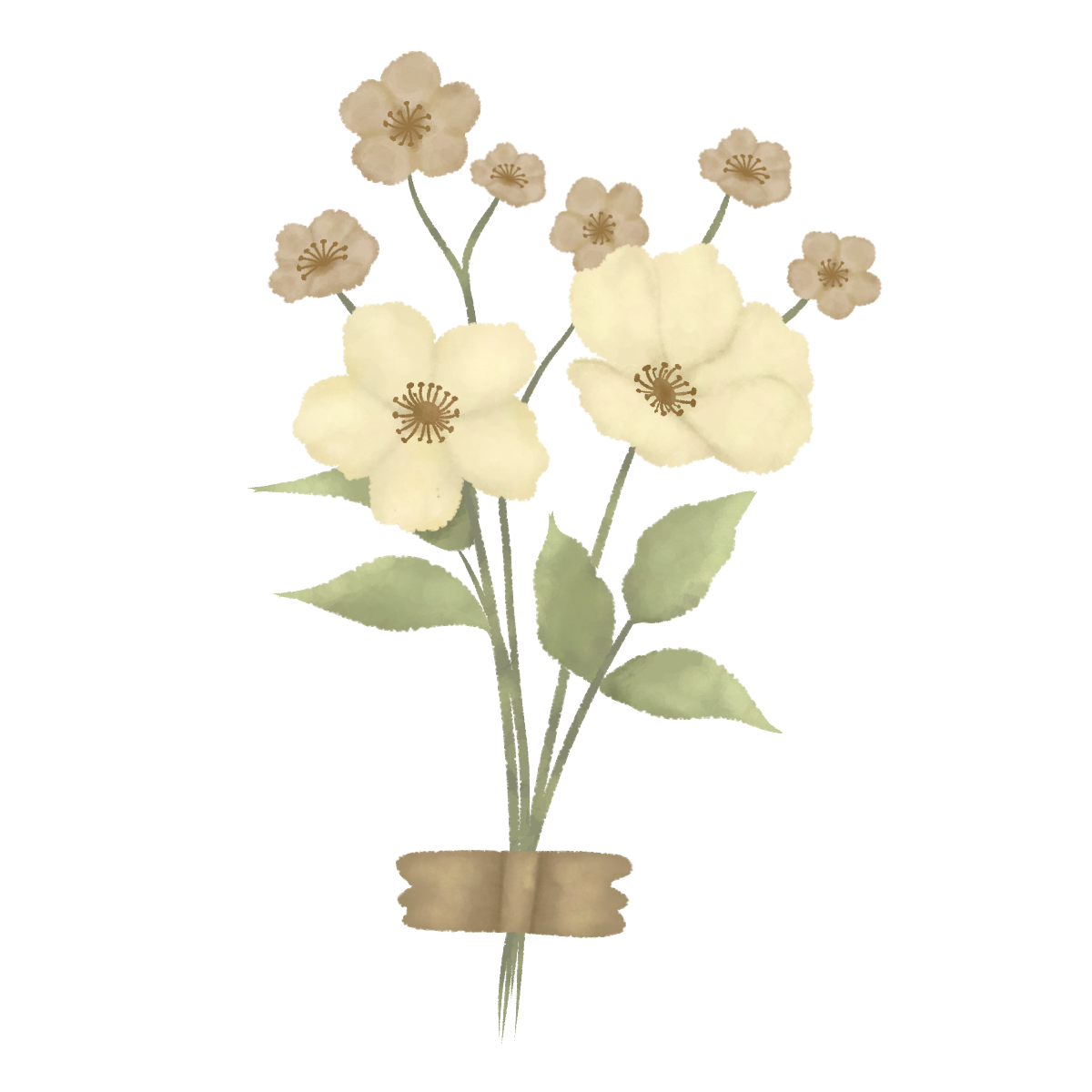 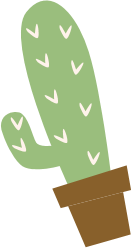 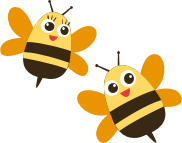 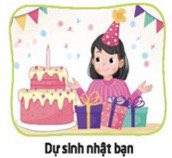 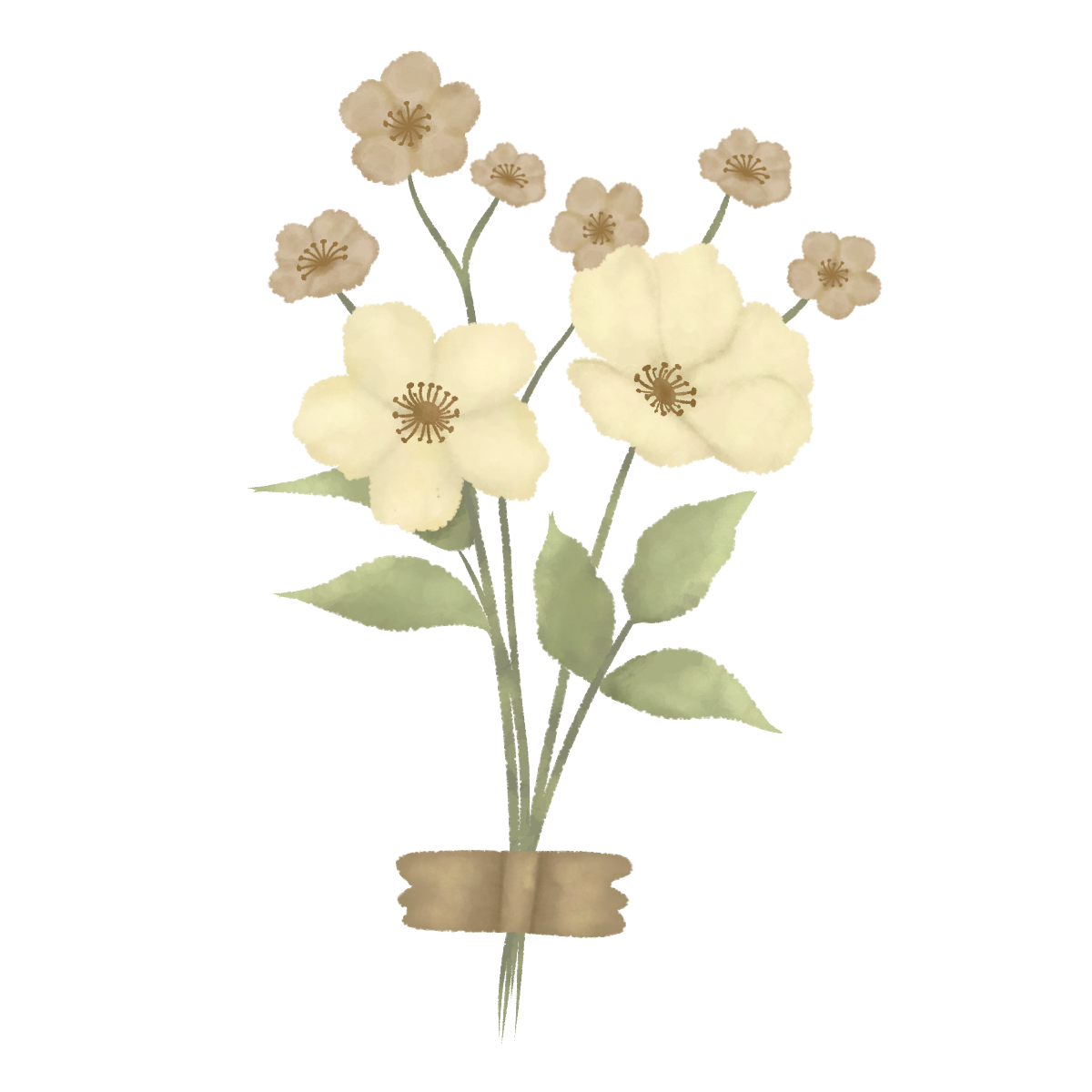 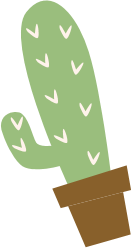 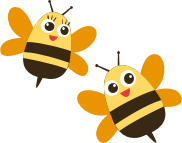 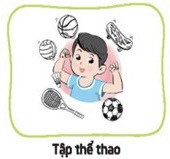 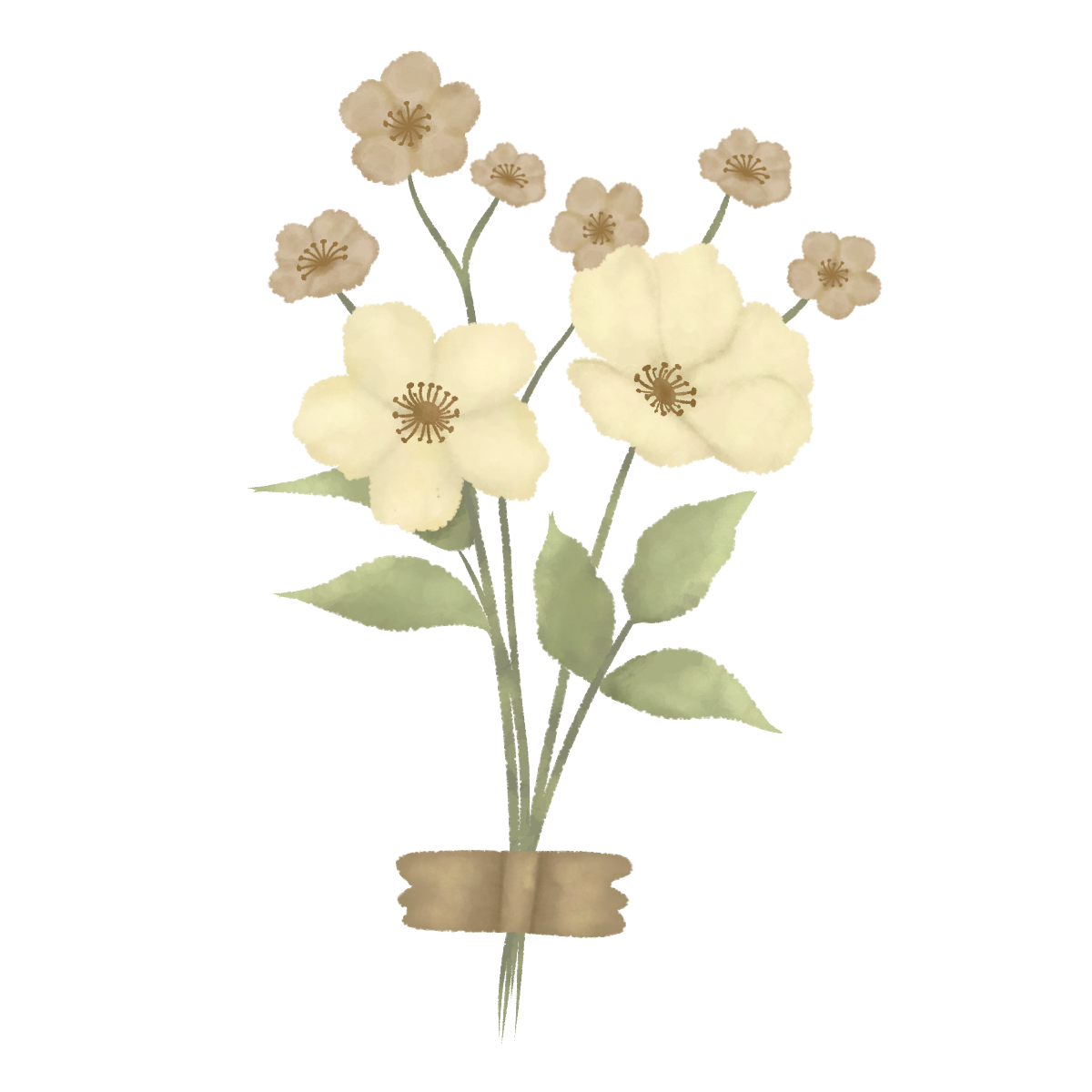 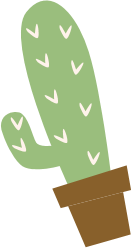 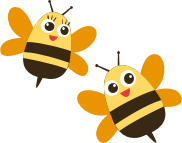 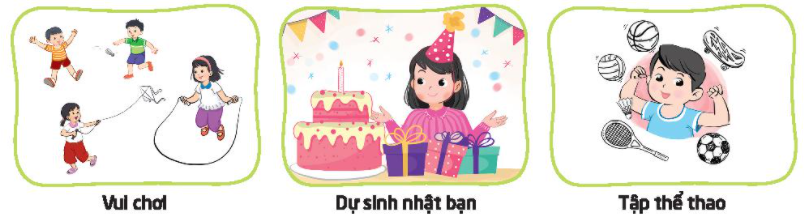 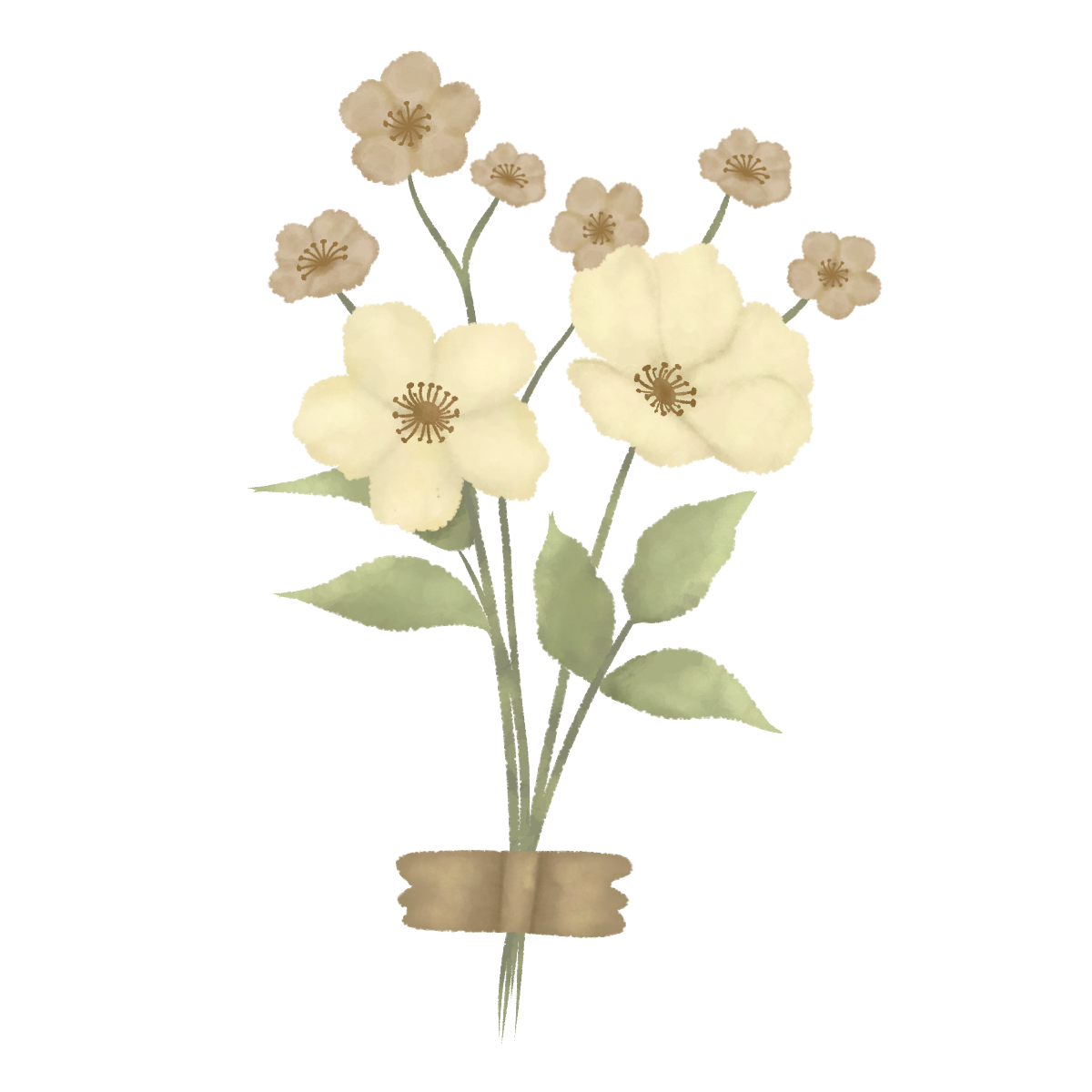 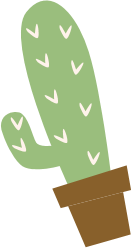 TRÒ CHƠINHÀ THIẾT KẾ TÀI BA
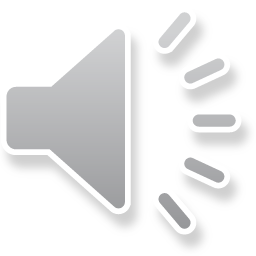 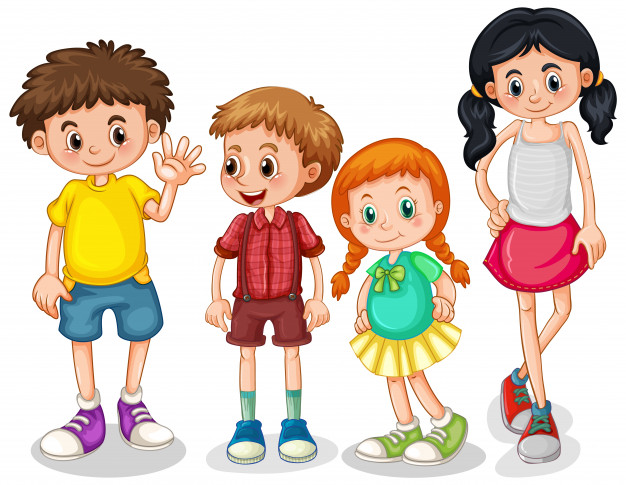 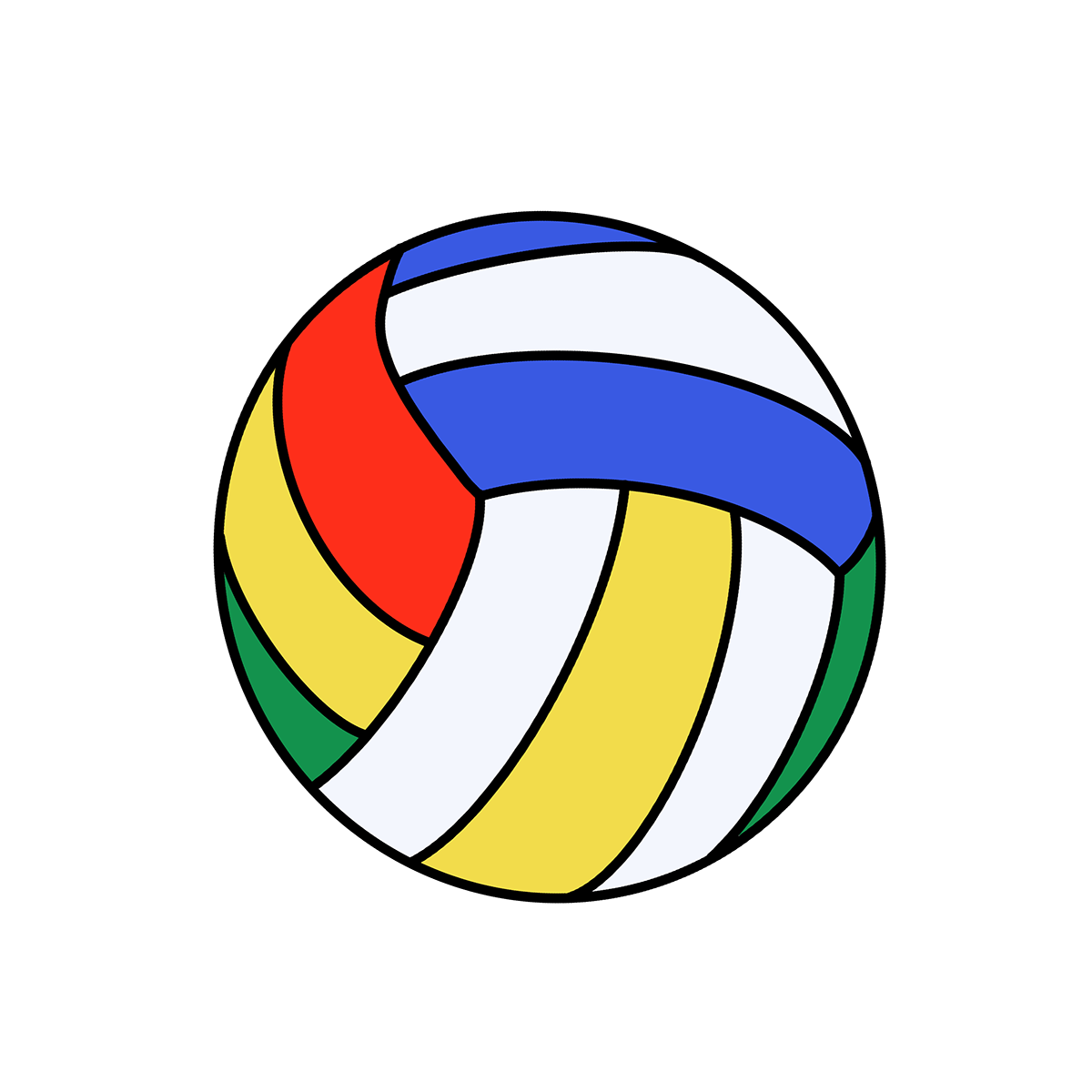 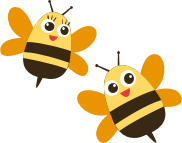 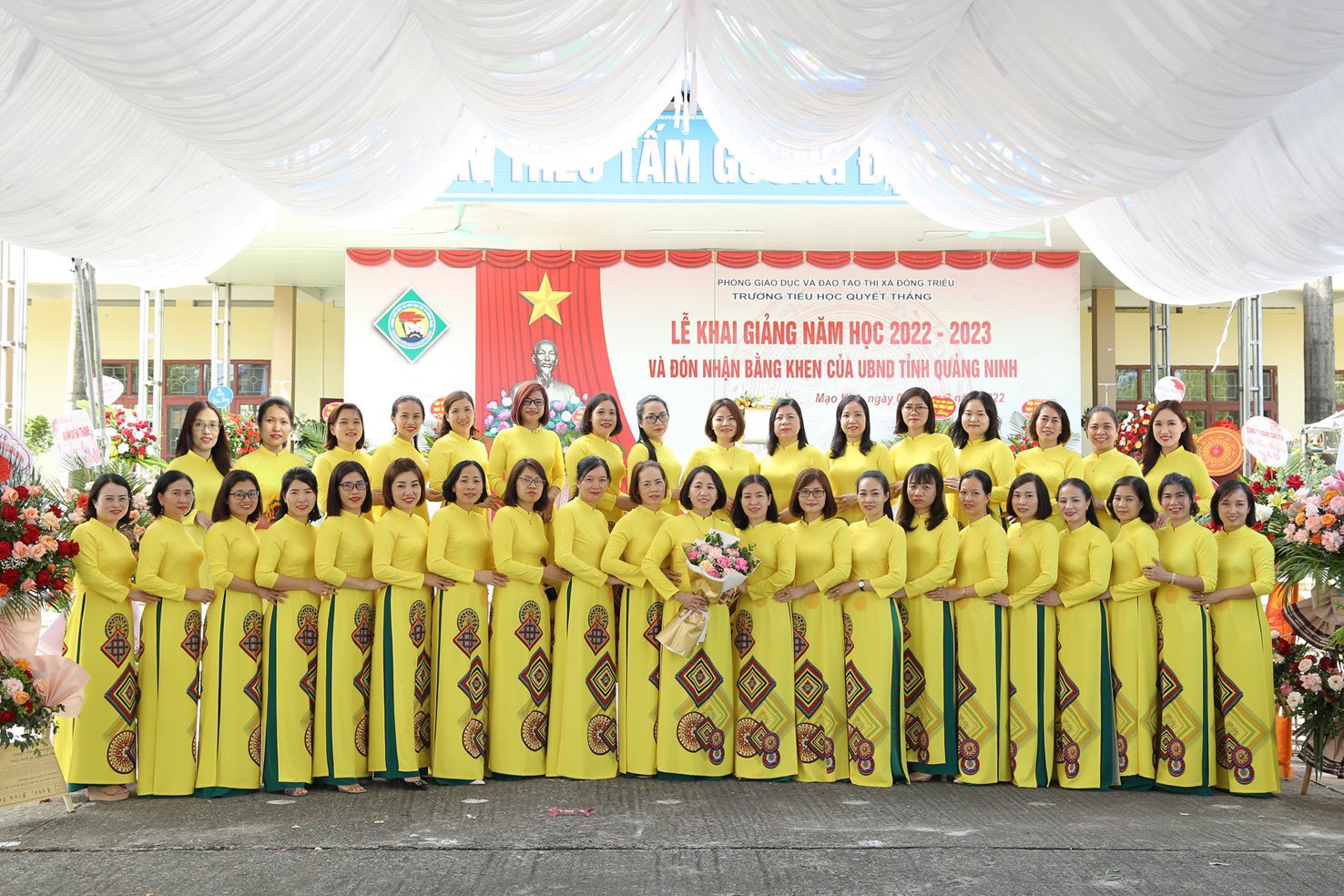 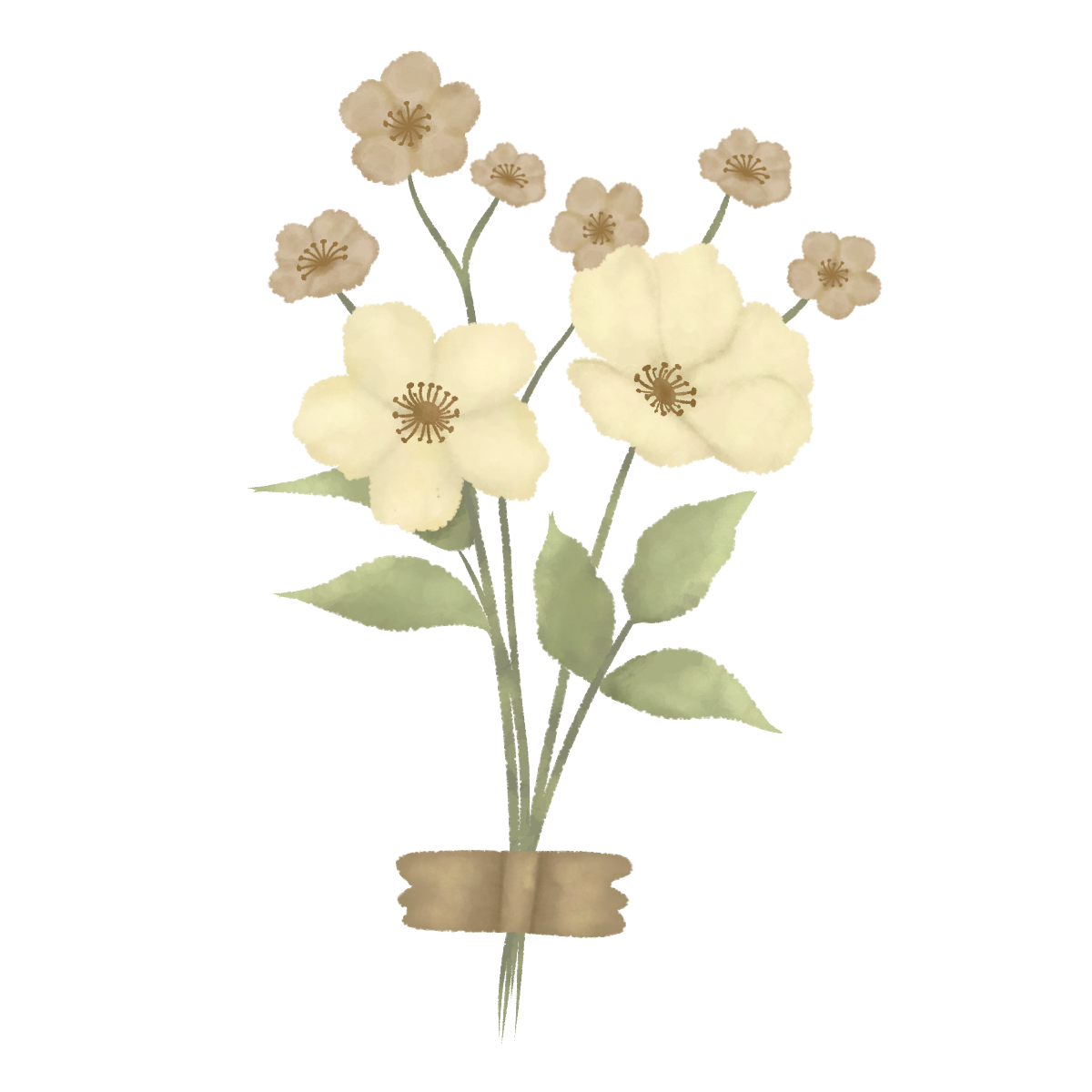 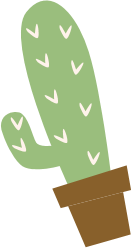 KẾT LUẬN
Lựa chọn trang phục phù hợp với hoạt động giúp em thuận tiện, thoải mái hơn khi tham gia hoạt động, đồng thời thể hiện sự tôn trọng mọi người xung quanh.
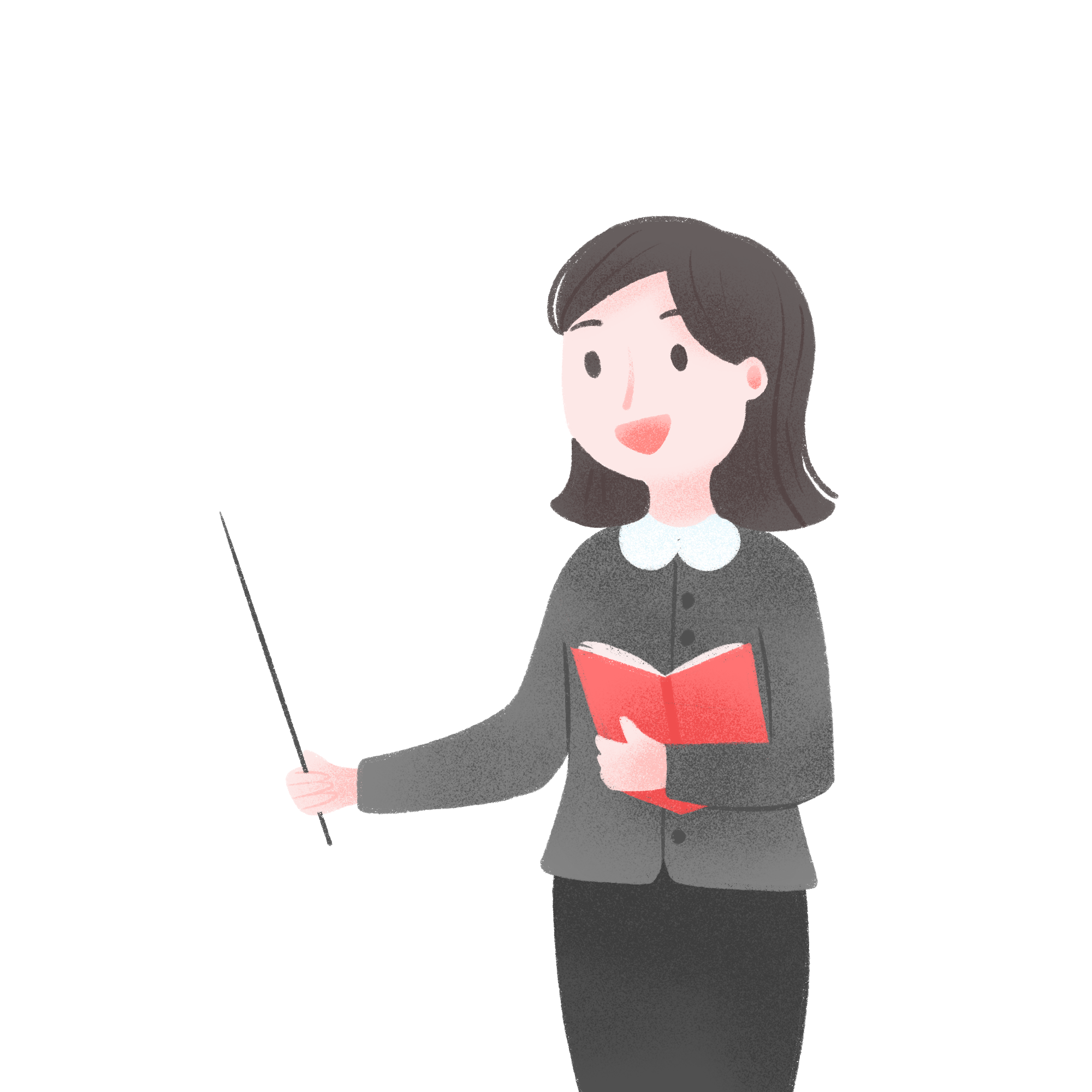 VẬN DỤNG
01
02
Cắt móng chân, móng tay theo hướng dẫn của cha mẹ.
Tự chuẩn bị quần áo, giày dép trước khi đi học.
HƯỚNG DẪN VỀ NHÀ
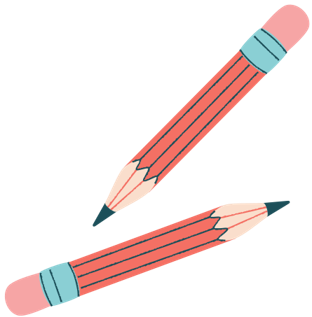 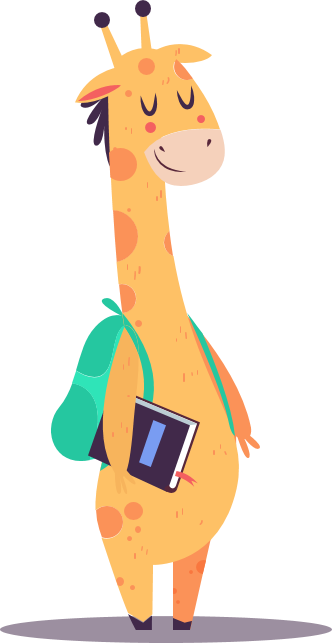 01
02
Chuẩn bị trang phục để biểu diễn “Thời trang sáng tạo” vào tiết sinh hoạt lớp cuối tuần.
Hoàn thành bài tập vận dụng.
CẢM ƠN CÁC THẦY CÔ VÀ CÁC EM ĐÃ LẮNG NGHE BÀI GIẢNG!